Mer för pengarna!
Så här används din medlemsavgift. För varje 100 kr du betalar in till förbundet, genereras 150 kr. Du får alltså lite mer för pengarna.
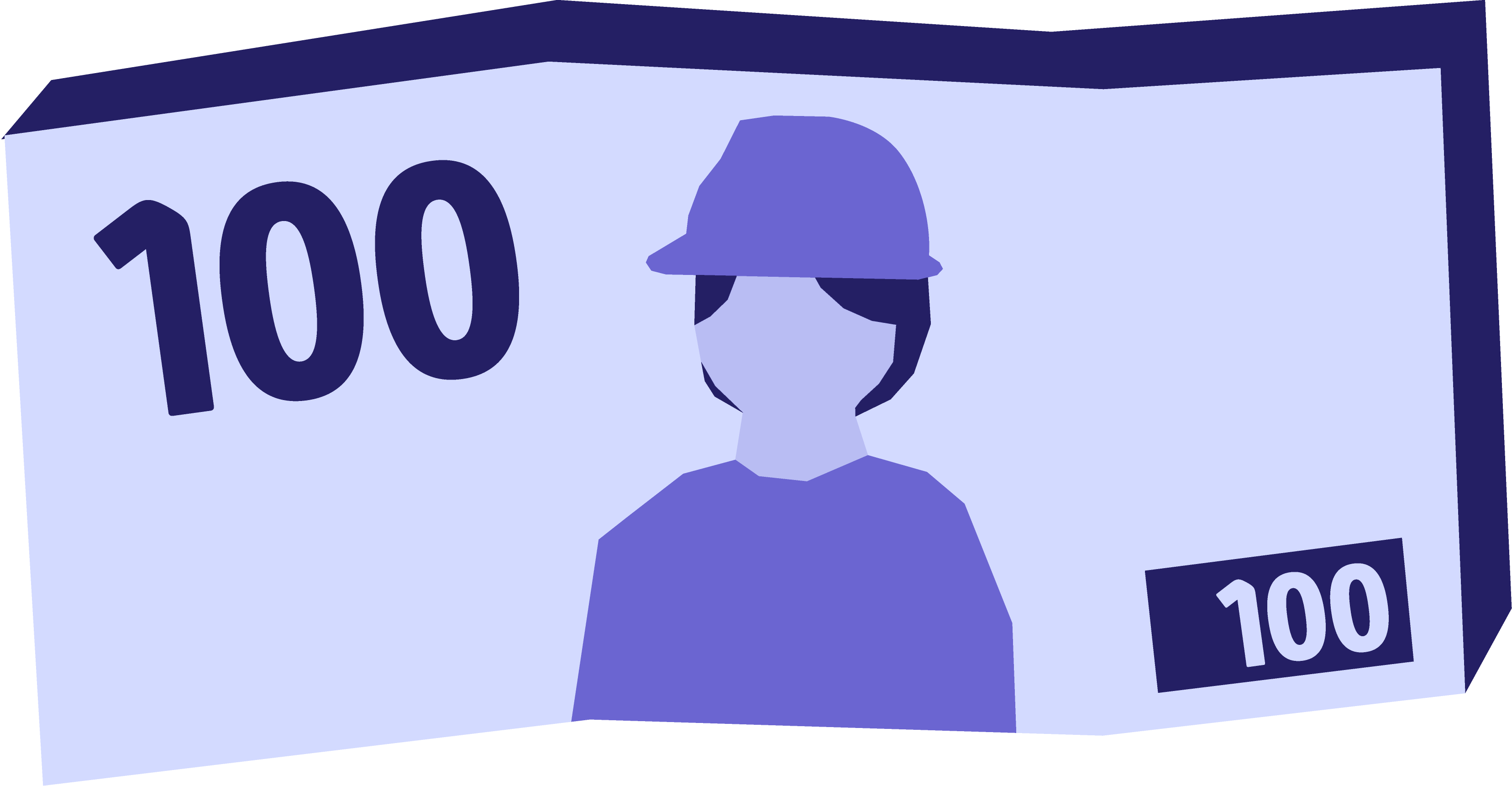 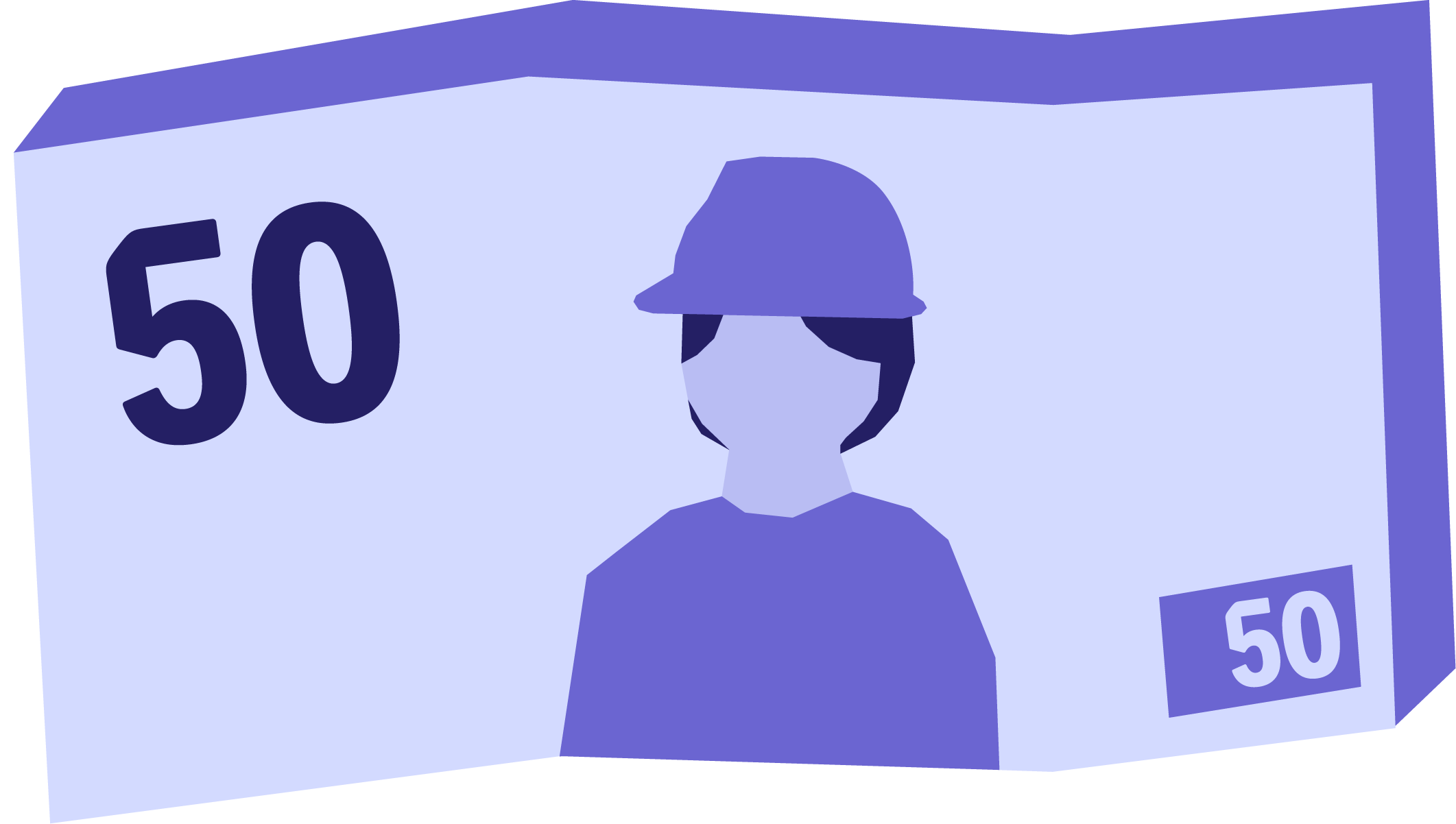 52kr
Central administration
34kr
Försäkringar
21kr
Förhandling
19kr
Studie-verksamhet
10kr
Central förvaltning
7kr
Dagens arbete
7kr
Demokratiska
möten